АДМИНИСТРАЦИЯ ГОРОДСКОГО ОКРУГА ТОЛЬЯТТИУправление взаимодействия с общественностью
МЕСТНАЯ ОБЩЕСТВЕННАЯ ОРГАНИЗАЦИЯ УКРАИНСКОЕ ЗЕМЛЯЧЕСТВО «ДНИПРО» ГОРОДСКОГО ОКРУГА ТОЛЬЯТТИ

Зарегистрирована 31 декабря 2002 года.
АДМИНИСТРАЦИЯ ГОРОДСКОГО ОКРУГА ТОЛЬЯТТИУправление взаимодействия с общественностью
Председатель правления – 
Татьяна Владимировна 
Андреева.
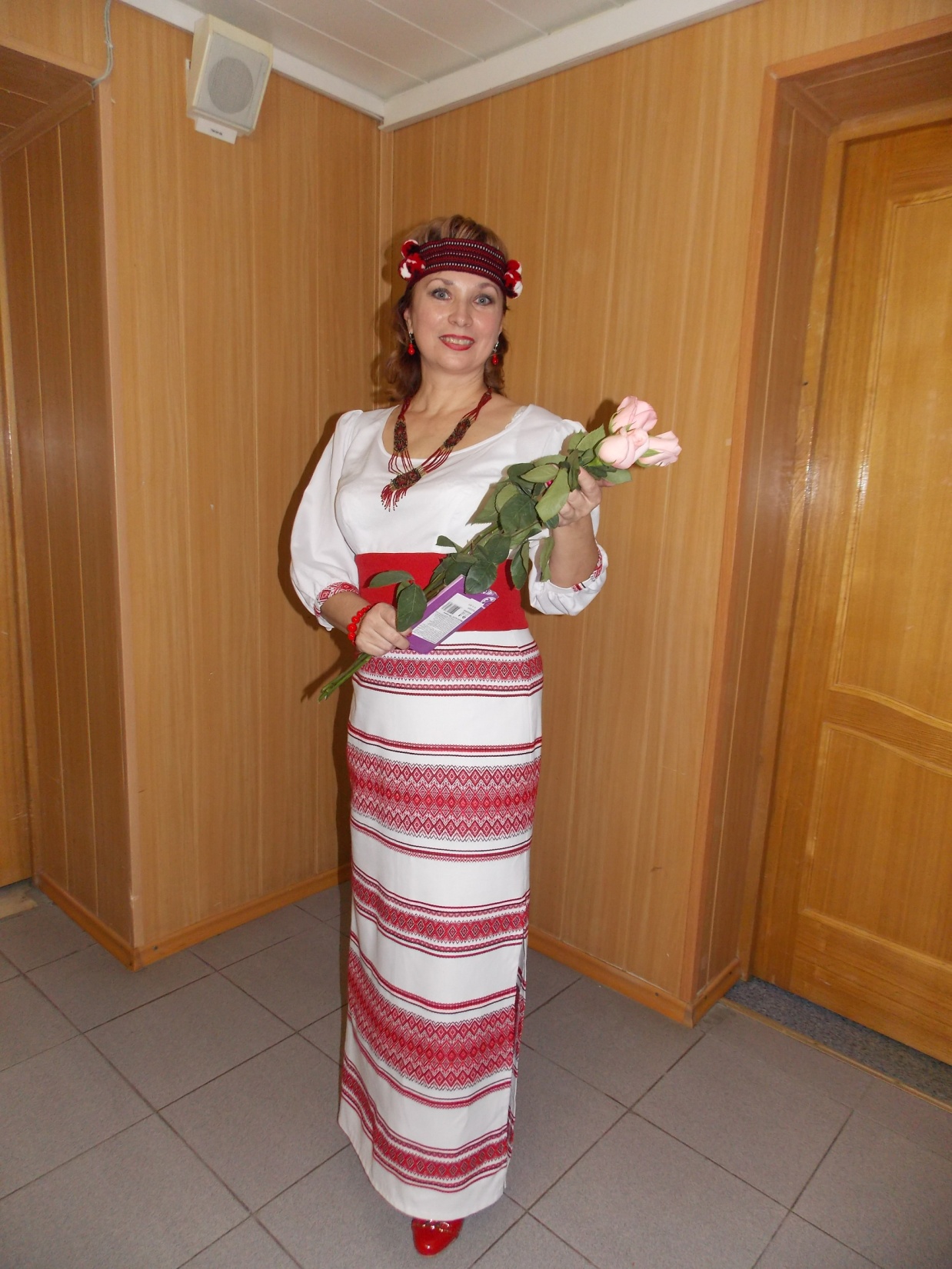 АДМИНИСТРАЦИЯ ГОРОДСКОГО ОКРУГА ТОЛЬЯТТИУправление взаимодействия с общественностью
Общая численность 
организации – 
более 50 человек.
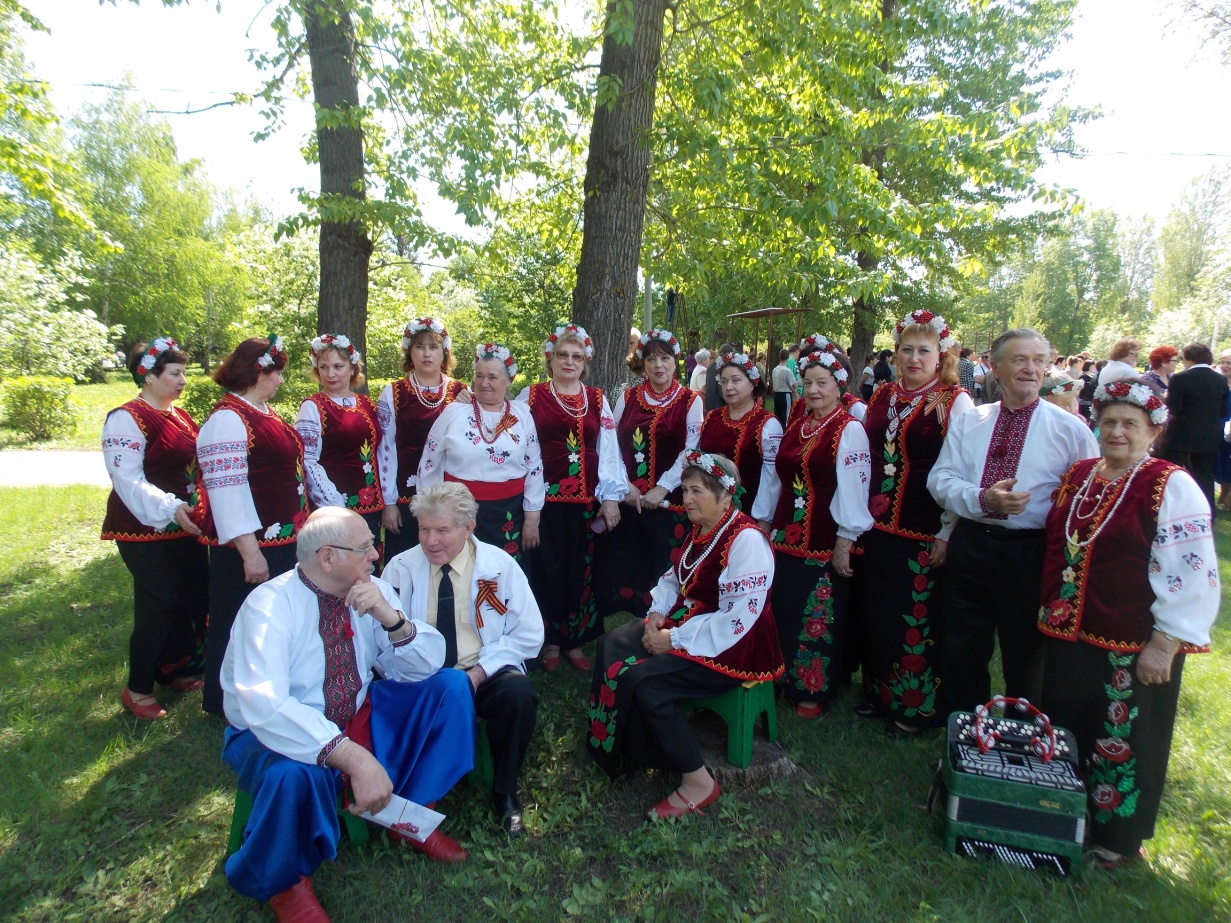 АДМИНИСТРАЦИЯ ГОРОДСКОГО ОКРУГА ТОЛЬЯТТИУправление взаимодействия с общественностью
ЦЕЛИ ОРГАНИЗАЦИИ:
- возрождение, сохранение, развитие и продвижение  украинской культуры, украинского языка, национальных традиций и обычаев украинского народа;
- содействие укреплению мира и согласия, развитие  взаимодействия и сотрудничества между членами землячества и представителями других нацио-нальностей и организаций.
АДМИНИСТРАЦИЯ ГОРОДСКОГО ОКРУГА ТОЛЬЯТТИУправление взаимодействия с общественностью
ВИДЫ ДЕЯТЕЛЬНОСТИ:

- проведение мероприятий  для поддержания идей организации;
- участие в мероприятиях, проводимых другими организациями.
АДМИНИСТРАЦИЯ ГОРОДСКОГО ОКРУГА ТОЛЬЯТТИУправление взаимодействия с общественностью
ДОСТИЖЕНИЯ ОРГАНИЗАЦИИ:
Хор «Днипро» – неоднократный лауреат и дипломант различных фестивалей и конкурсов, в том числе Всероссийского фестиваля-конкурса имени А. Кошица (г. Москва) и Всемирного фестиваля «Украинское пение в мире» (г. Киев).  Основан в 1994 году.
Хору «Днипро» подтверждено звание «народный».
АДМИНИСТРАЦИЯ ГОРОДСКОГО ОКРУГА ТОЛЬЯТТИУправление взаимодействия с общественностью
ТВОРЧЕСКИЕ КОЛЛЕКТИВЫ ОРГАНИЗАЦИИ:

 Хор «Днипро».
 Вокальные ансамбли – фольклорный, женский.
 Трио бандуристок.
АДМИНИСТРАЦИЯ ГОРОДСКОГО ОКРУГА ТОЛЬЯТТИУправление взаимодействия с общественностью
ТВОРЧЕСКИЕ КОЛЛЕКТИВЫ ОРГАНИЗАЦИИ:
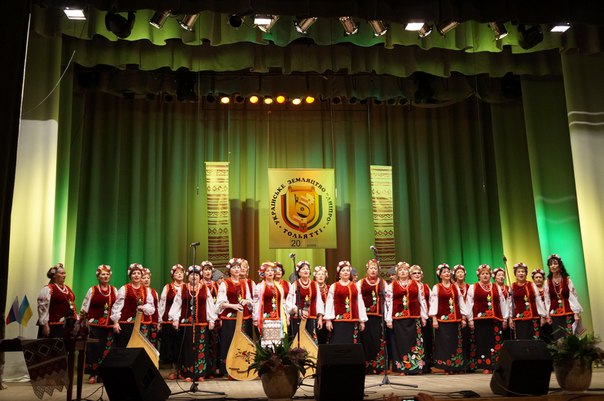 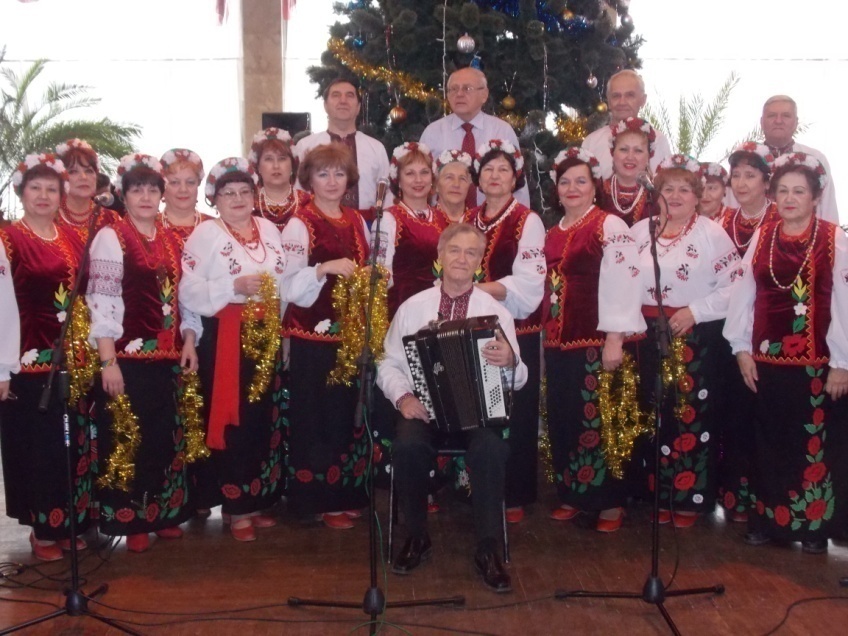 АДМИНИСТРАЦИЯ ГОРОДСКОГО ОКРУГА ТОЛЬЯТТИУправление взаимодействия с общественностью
ТВОРЧЕСКИЕ КОЛЛЕКТИВЫ ОРГАНИЗАЦИИ:
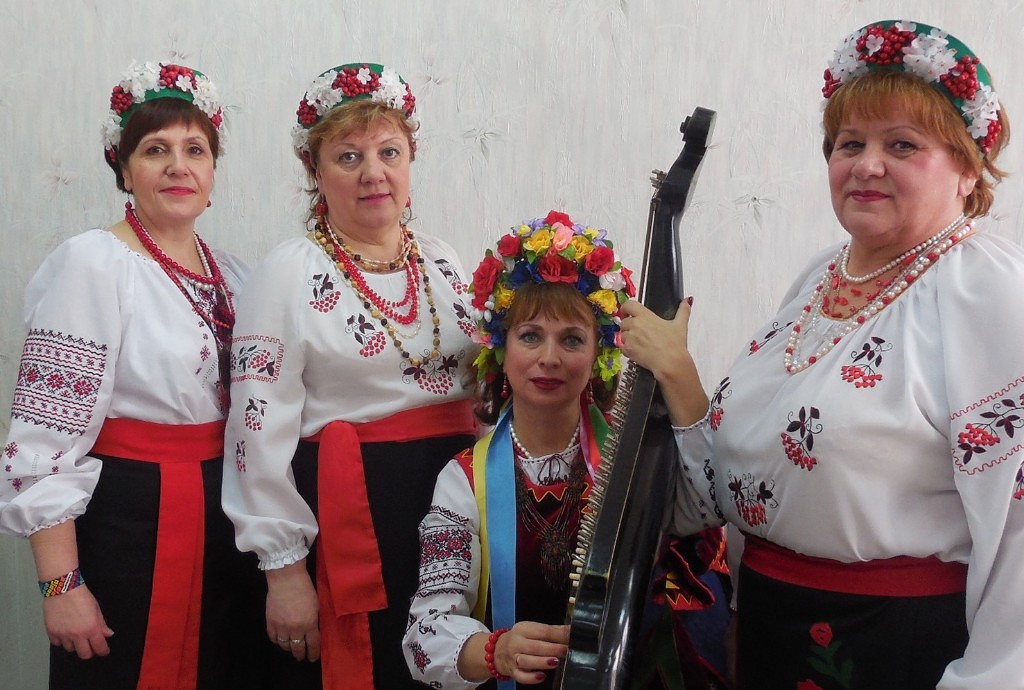 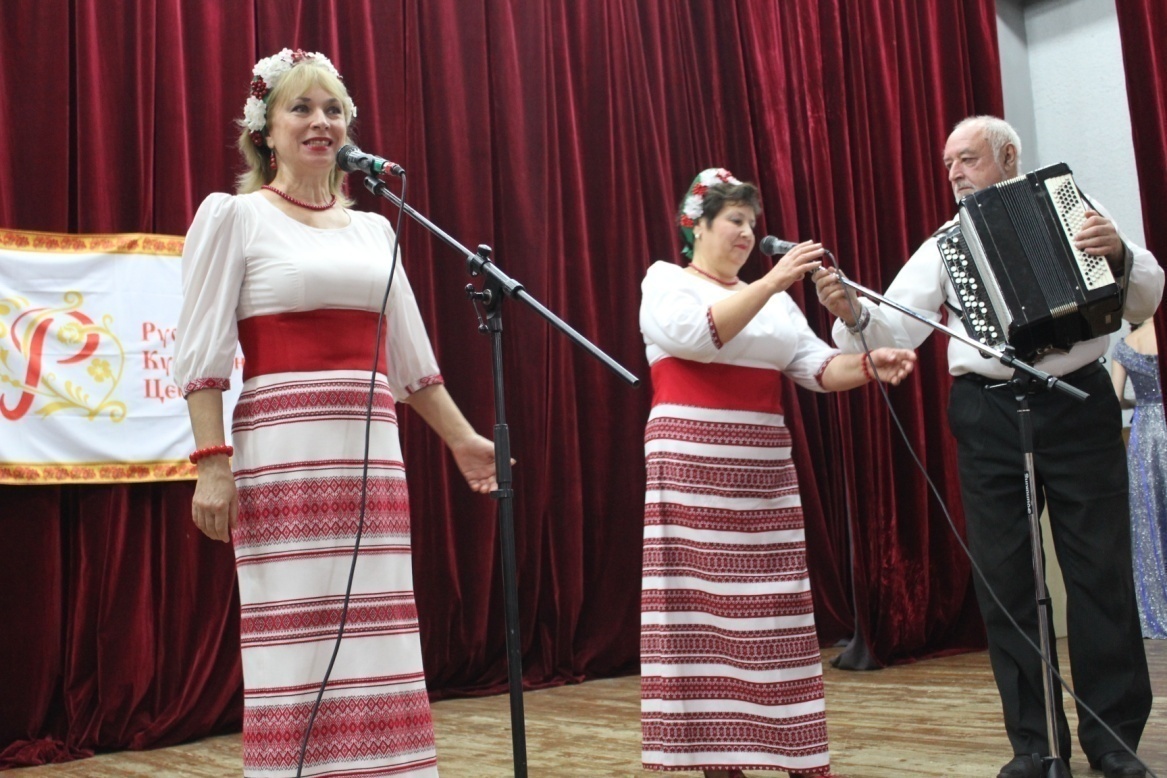 АДМИНИСТРАЦИЯ ГОРОДСКОГО ОКРУГА ТОЛЬЯТТИУправление взаимодействия с общественностью
МЕРОПРИЯТИЯ:
Высадка Аллеи дружбы
Первомайский концерт
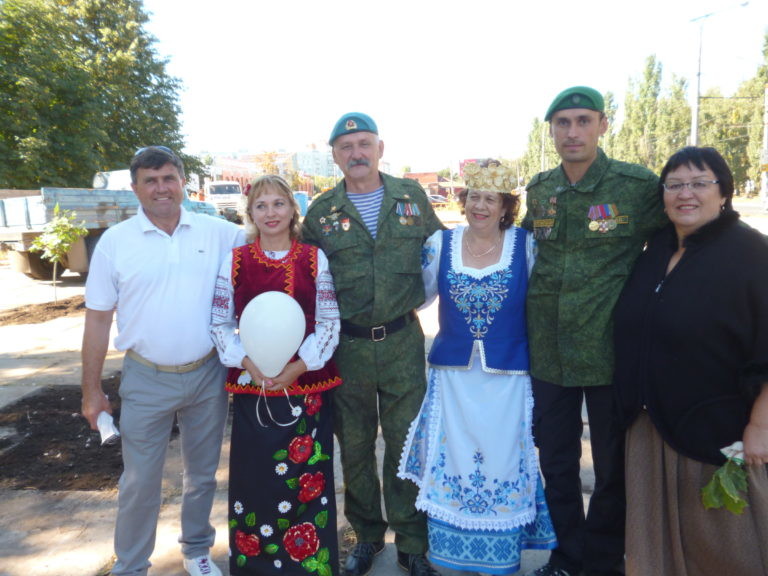 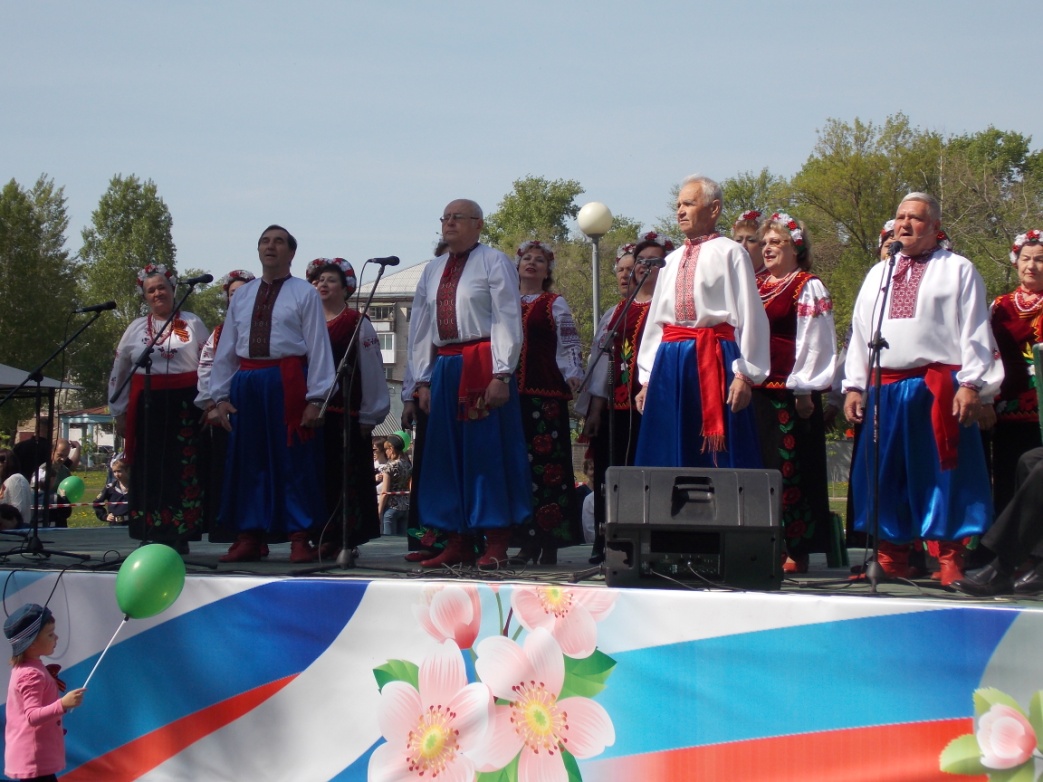 ПРАЗДНИК УКРАИНСКОЙ КУЛЬТУРЫ
РОЖДЕСТВЕНСКИЕ ПОСИДЕЛКИ
АДМИНИСТРАЦИЯ ГОРОДСКОГО ОКРУГА ТОЛЬЯТТИУправление взаимодействия с общественностью
МЕРОПРИЯТИЯ:
Осенний бал, 2019 год
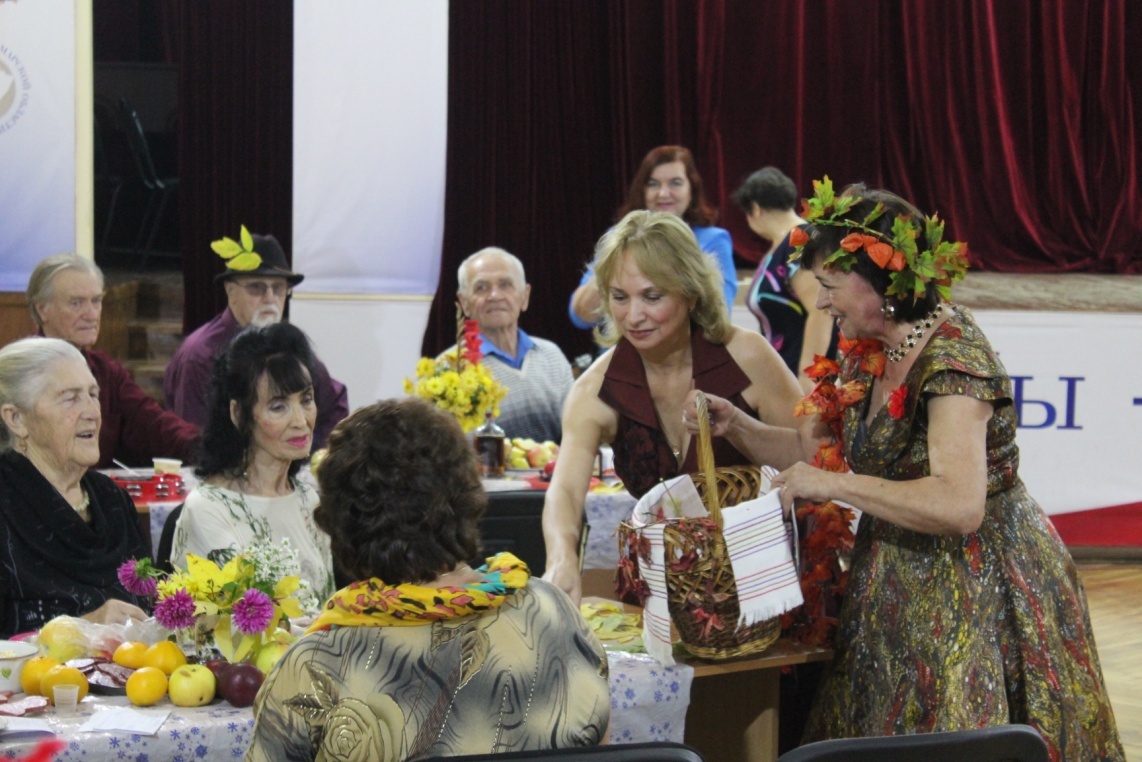 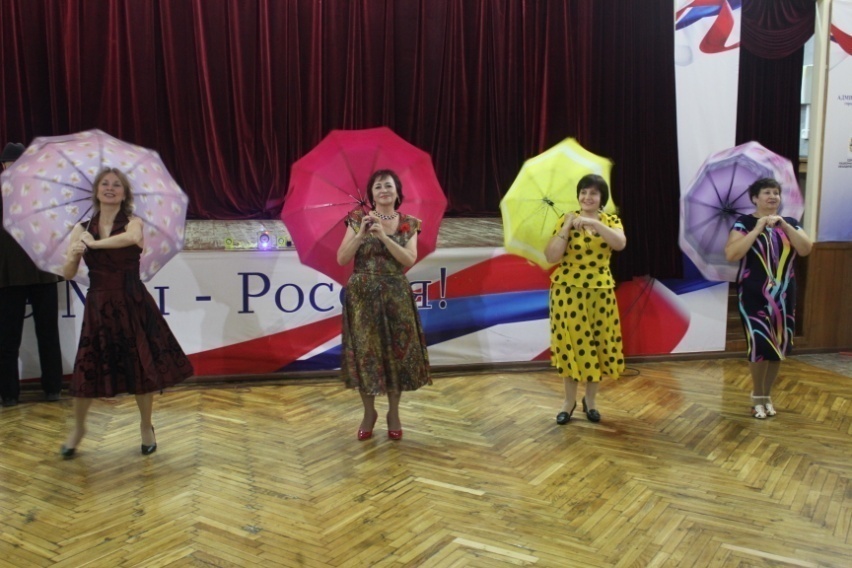 ПРАЗДНИК УКРАИНСКОЙ КУЛЬТУРЫ
РОЖДЕСТВЕНСКИЕ ПОСИДЕЛКИ
АДМИНИСТРАЦИЯ ГОРОДСКОГО ОКРУГА ТОЛЬЯТТИУправление взаимодействия с общественностью
МЕРОПРИЯТИЯ:
Участие в проекте «Бабушкины сказки»       в детских  библиотеках г.о. Тольятти
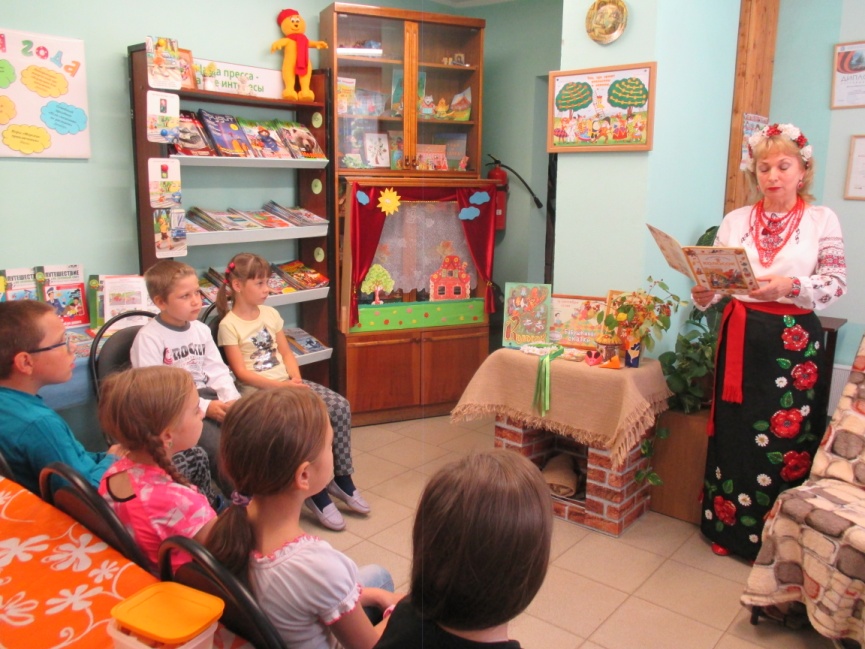 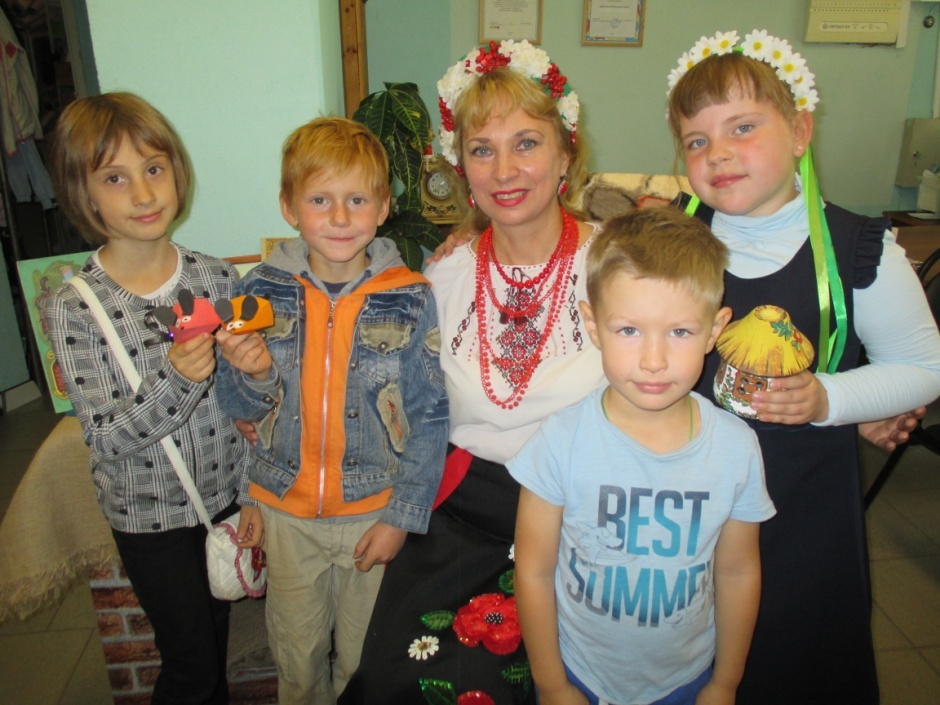 ПРАЗДНИК УКРАИНСКОЙ КУЛЬТУРЫ
РОЖДЕСТВЕНСКИЕ ПОСИДЕЛКИ
АДМИНИСТРАЦИЯ ГОРОДСКОГО ОКРУГА ТОЛЬЯТТИУправление взаимодействия с общественностью
ОСНОВНЫЕ ПРАЗДНИКИ:
Праздник украинской культуры
Рождественские посиделки
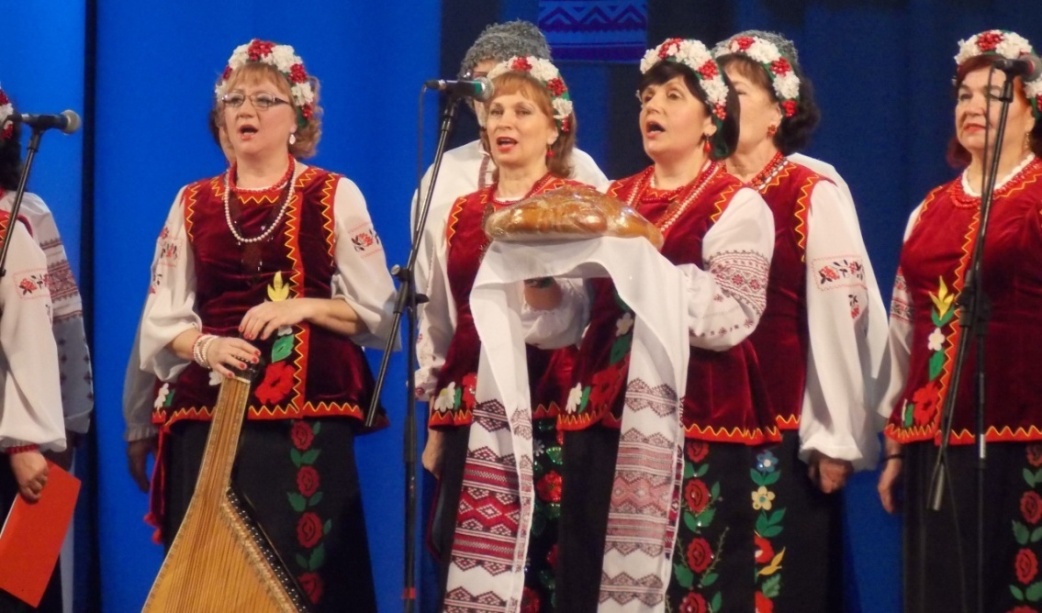 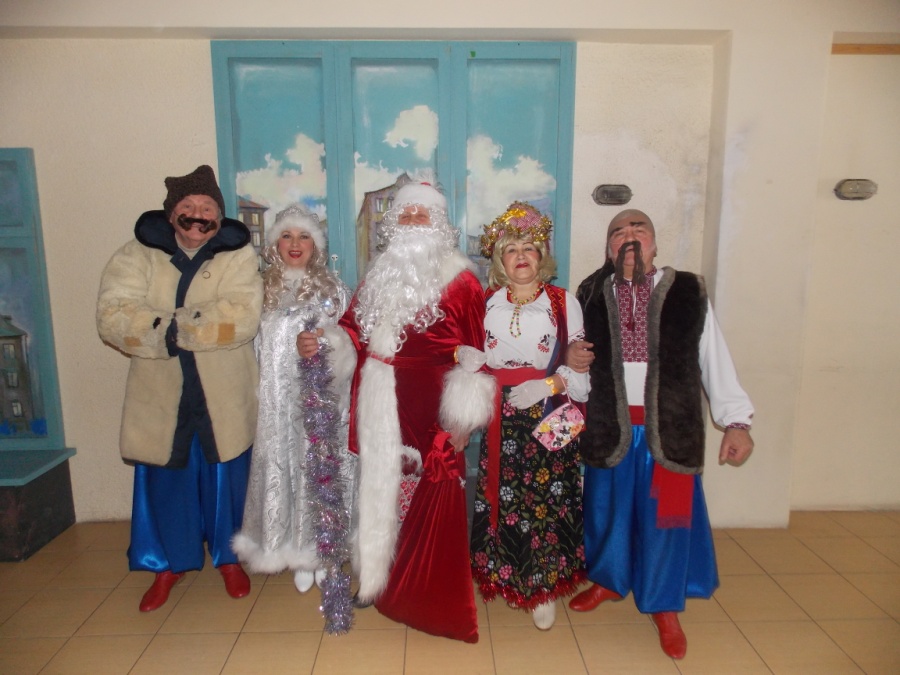 АДМИНИСТРАЦИЯ ГОРОДСКОГО ОКРУГА ТОЛЬЯТТИУправление взаимодействия с общественностью
Юридический адрес:
Самарская область, г. Тольятти, 
ул. Победы, д. 50А, кв. 44
tatyana_tlt@list.ru
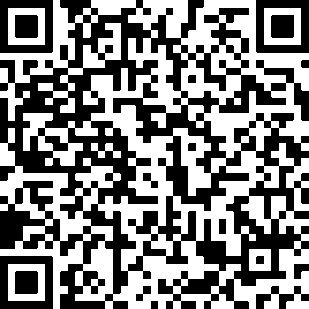